АЛЕКСАНДР НЕВСКИЙ:ФАКТОР СВЯТОСТИ
ЖИТИЕ АЛЕКСАНДРА НЕВСКОГО
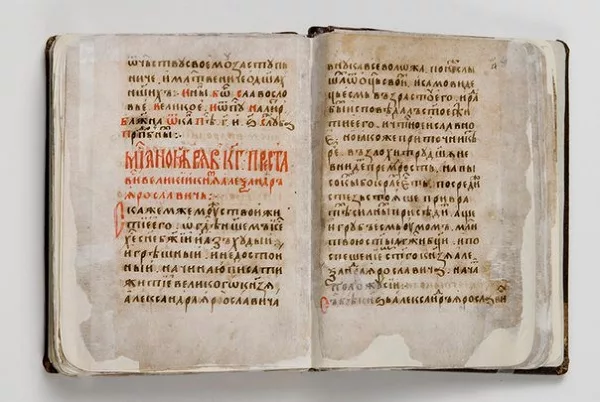 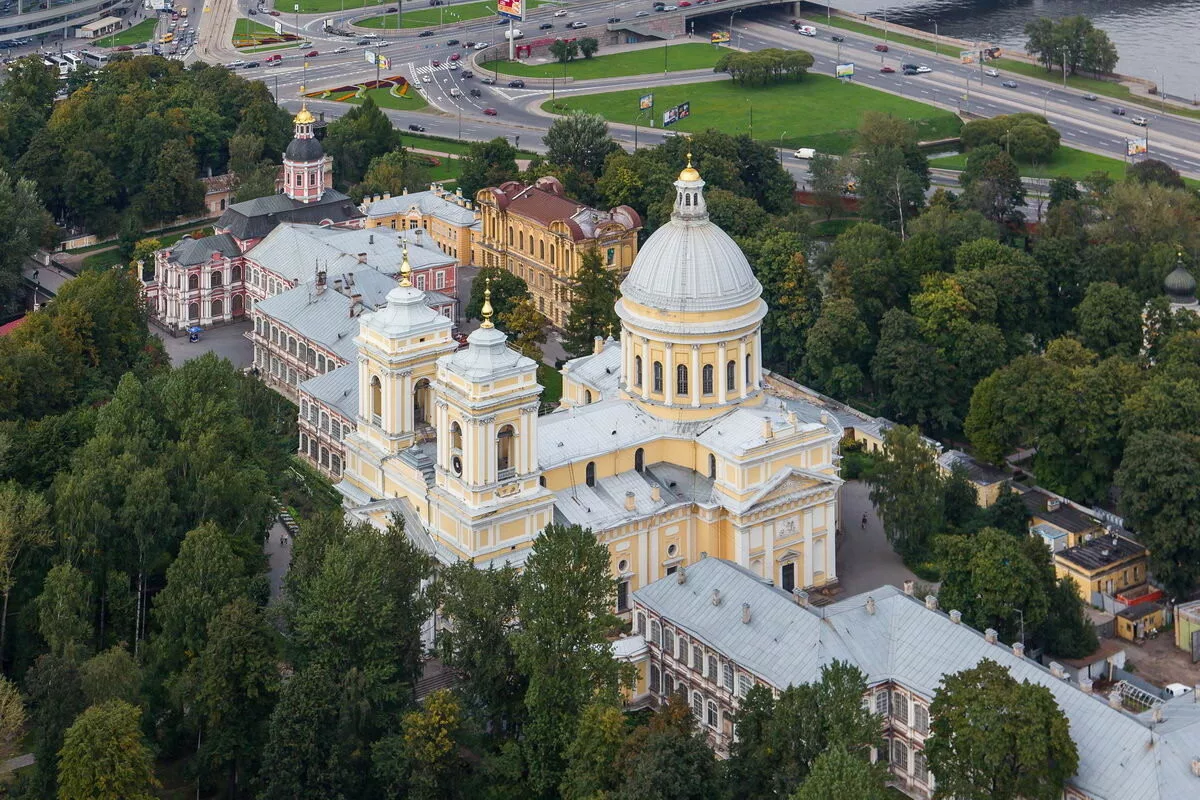 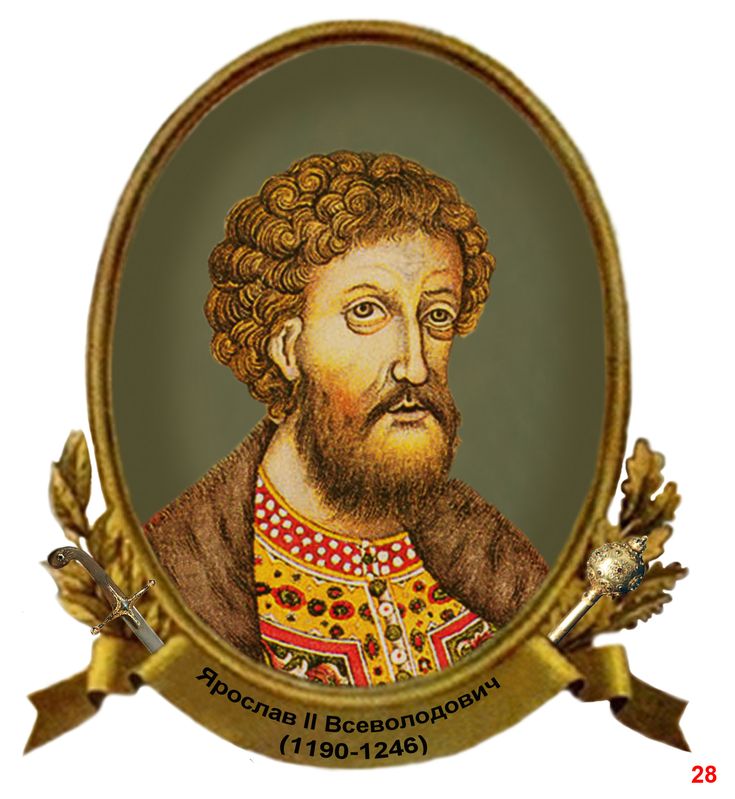 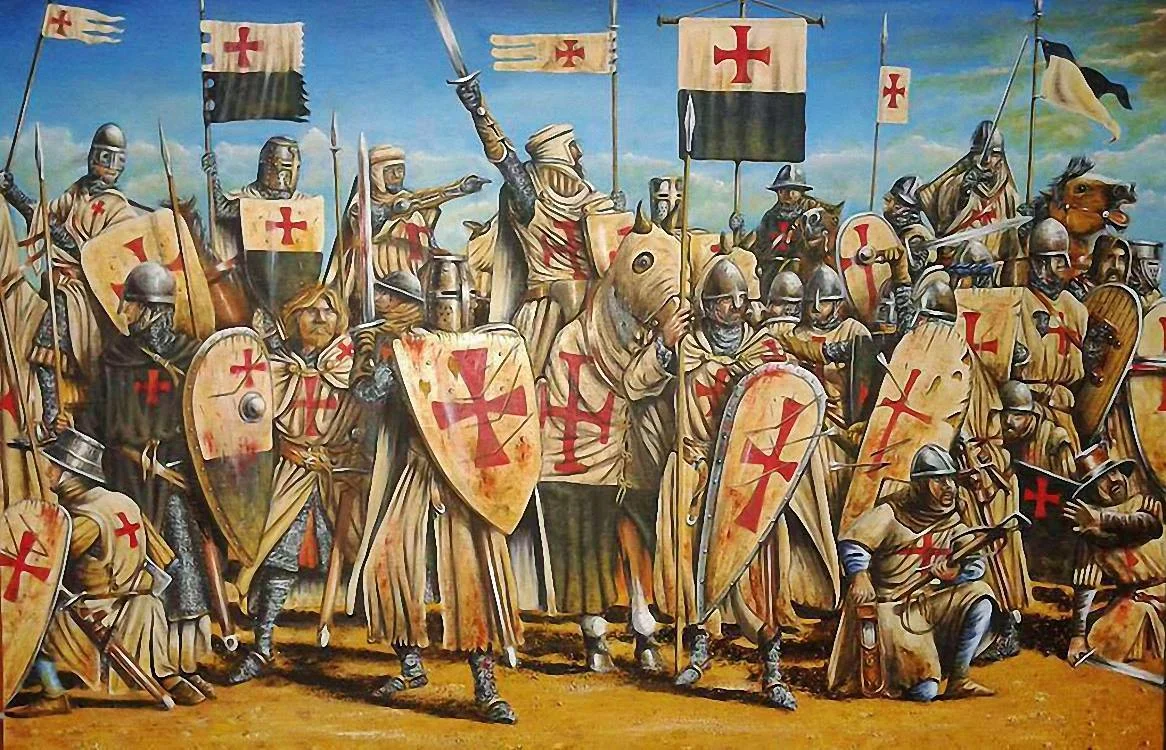 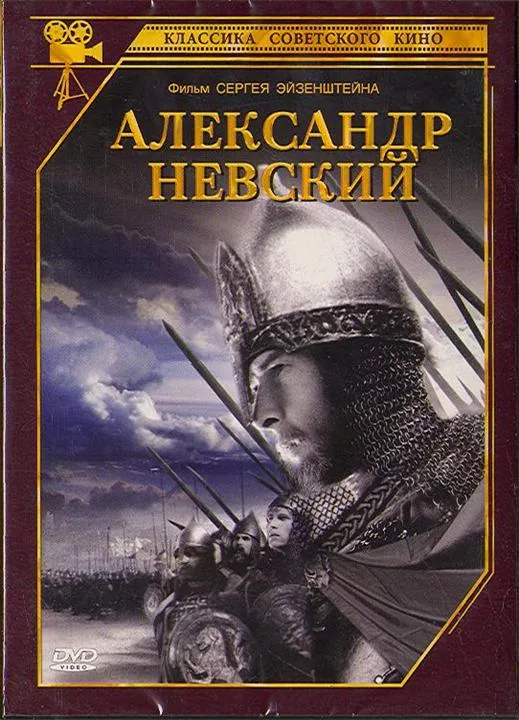 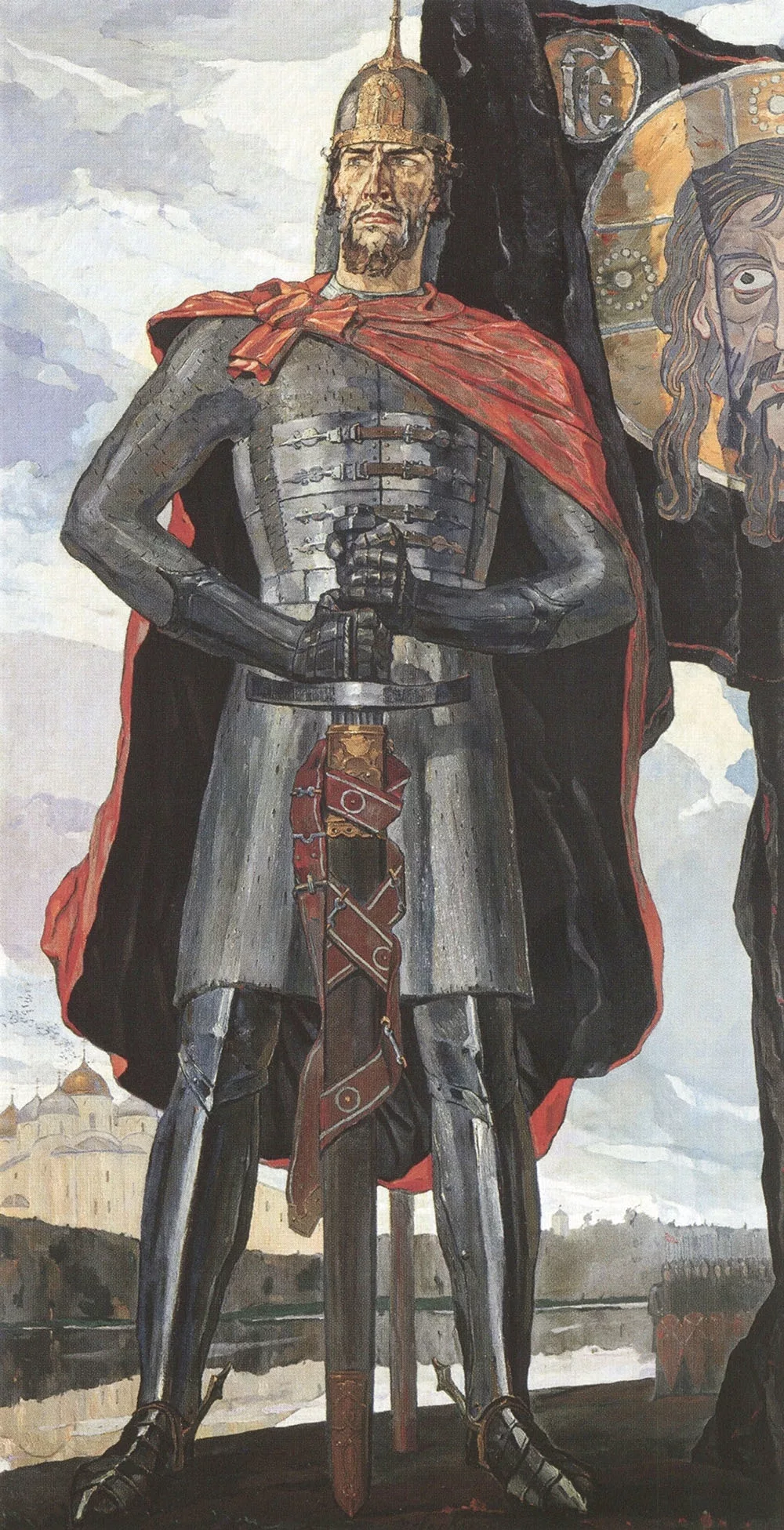 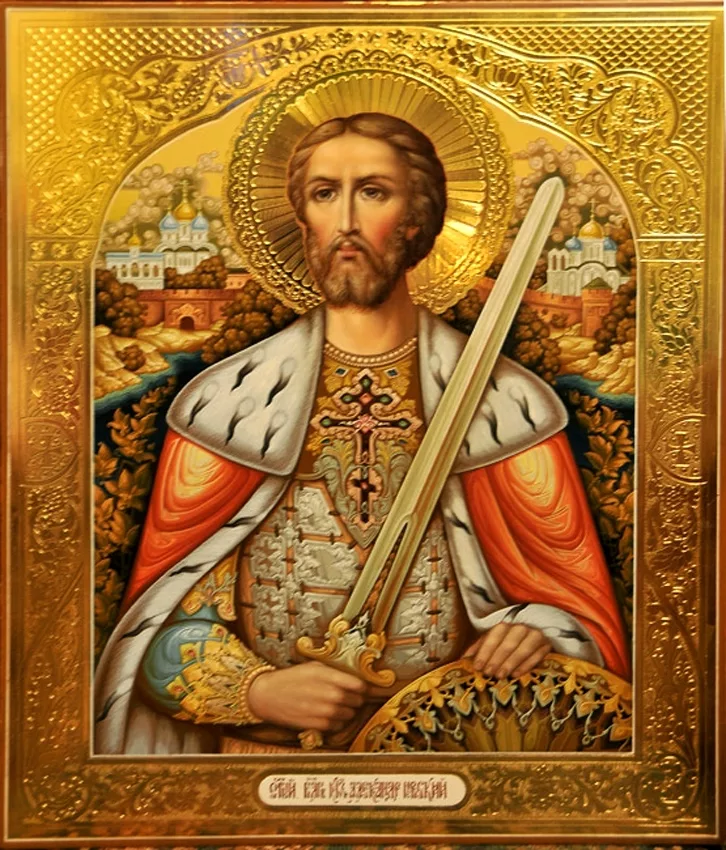 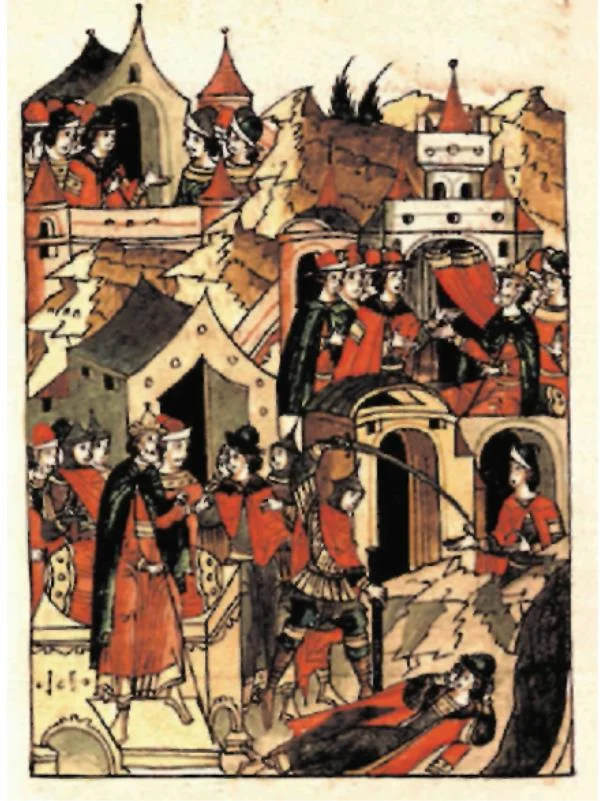 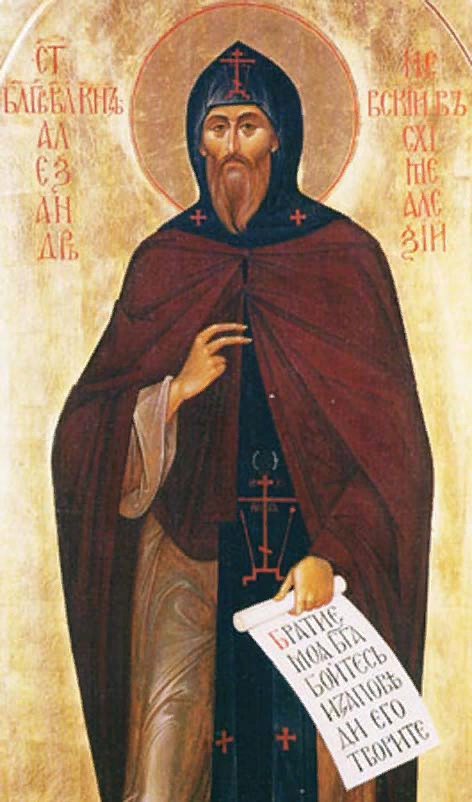